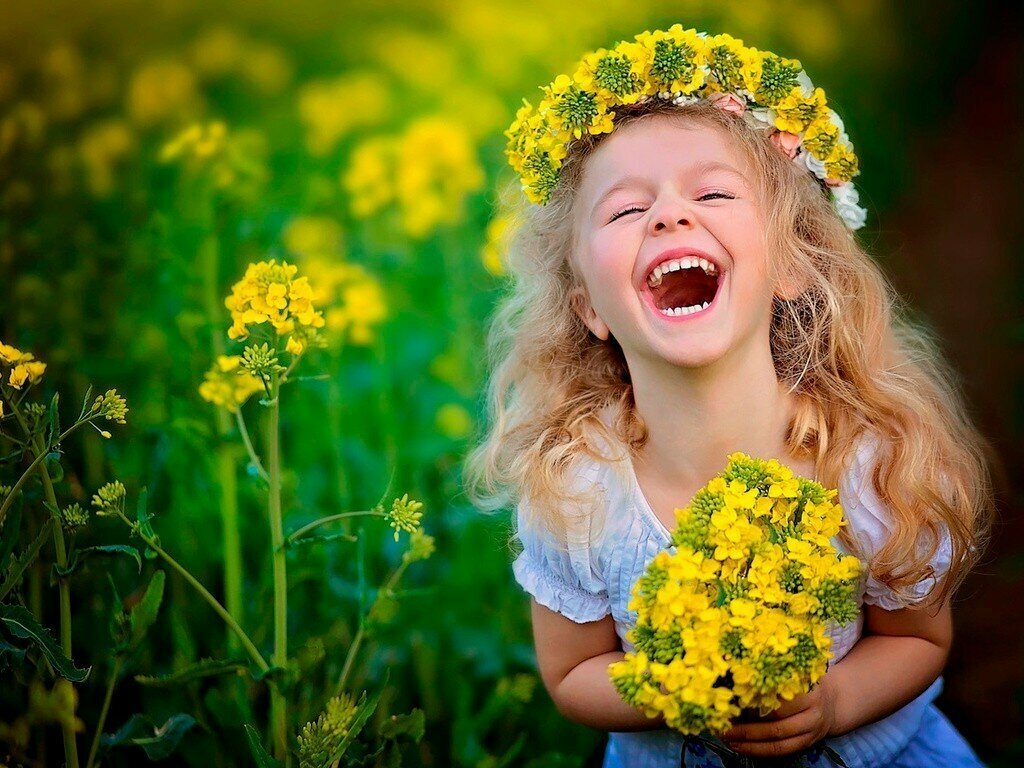 Социальная работа на ЛДП 1 смена ЛОК 2021
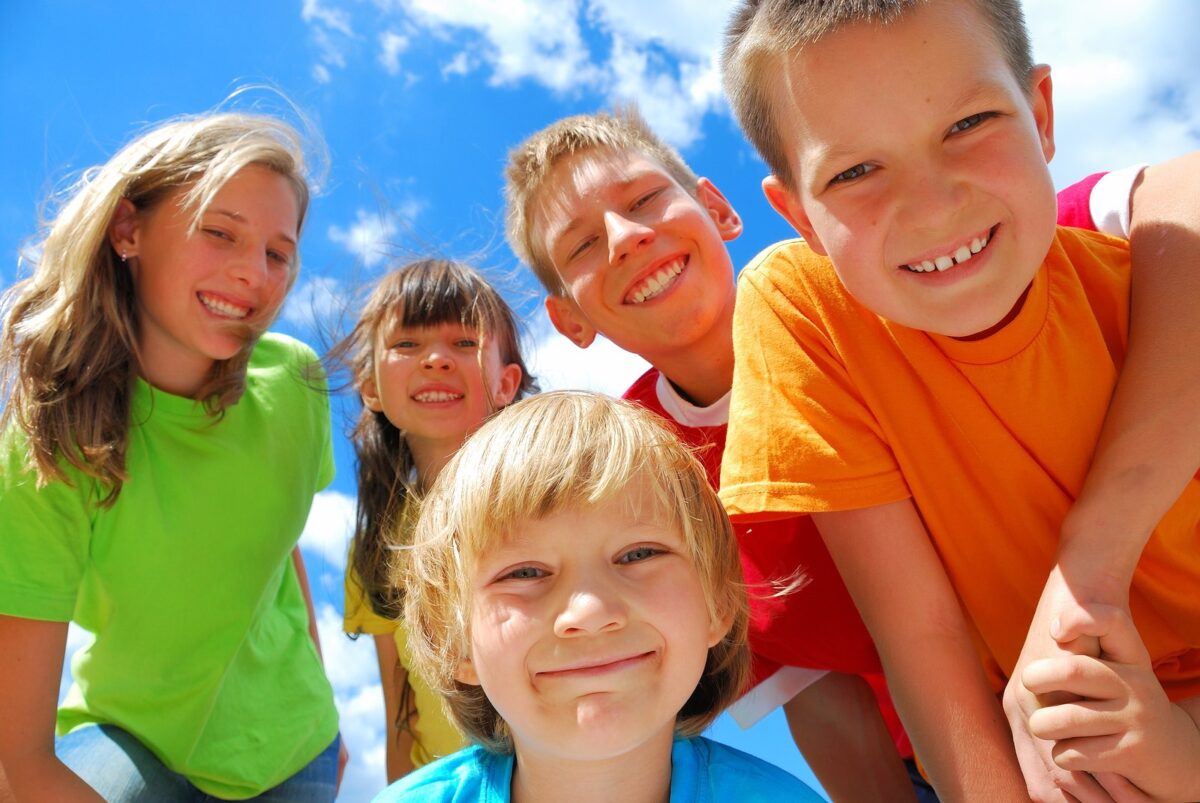 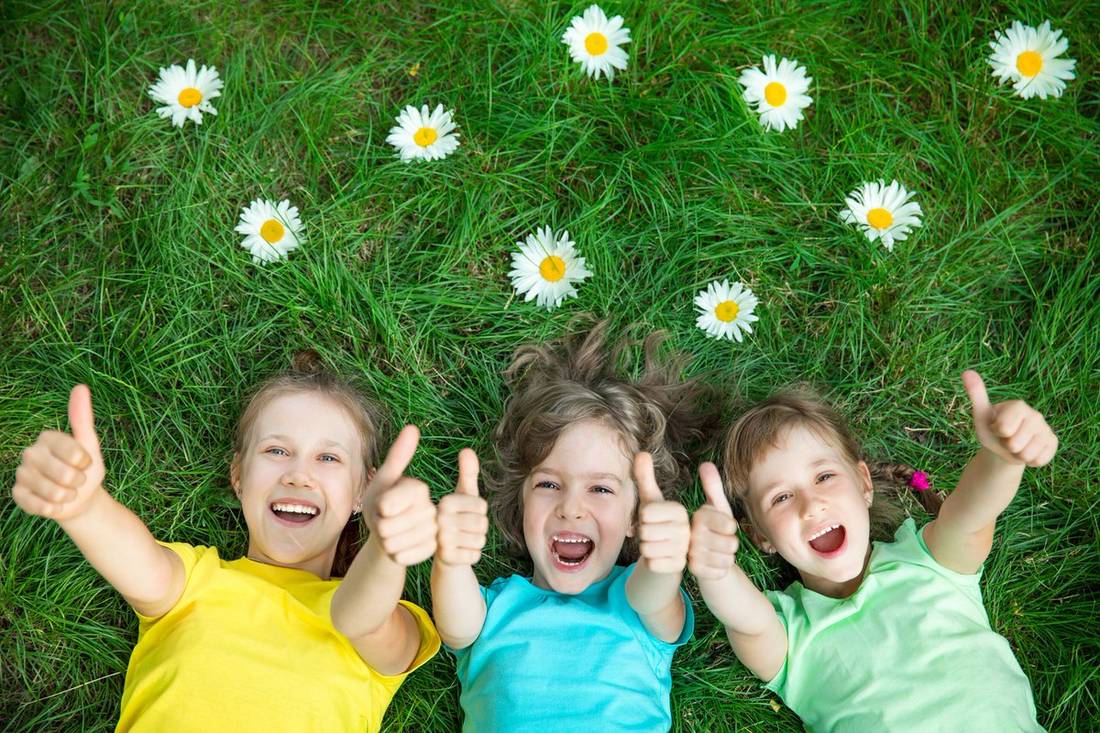 Беседы по личной безопасности
Беседы «Безопасный интернет - детям»
Уроки безопасности для подростков
Поговорим по душам (Детский телефон доверия 8-800-2000-122)
Беседы по теме «Травля или буллинг».
Что ты знаешь про персональные данные? Просмотр социальных роликов.
Тесты по темам: 1) Личная безопасность.2) Интернет – безопасность.
Берегите себя и своих близких! До скорой встречи!